Зачем быть акушером-гинекологом?
Моамар Аль-Джефут,
MD, JBOBGYN, MMED, PhD
Эндоскопический хирург и консультант по репродуктивной медицине
2023
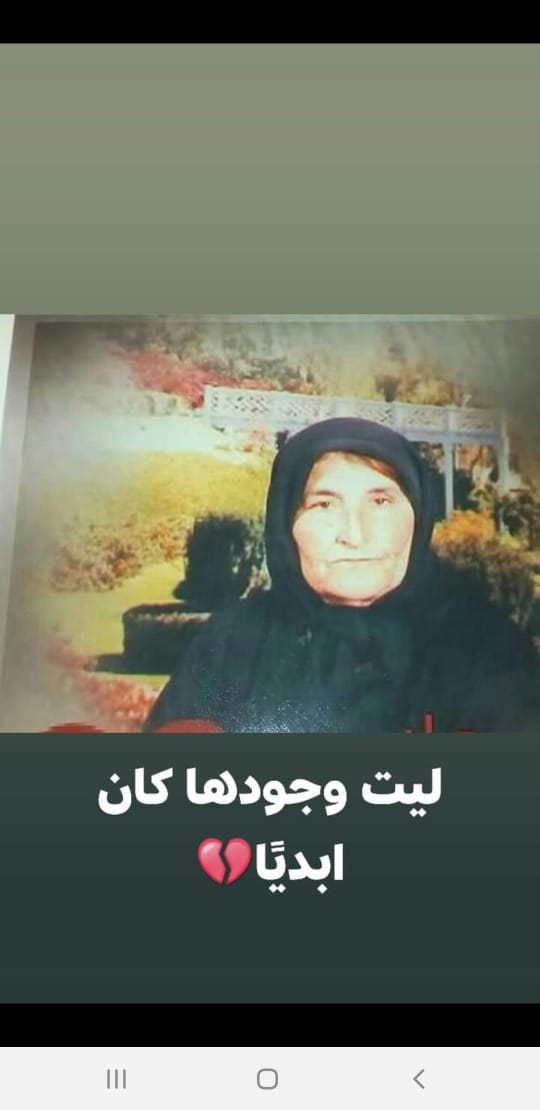 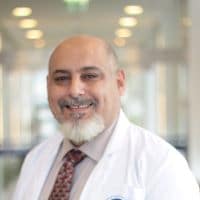 CCCP 1985
Старый иорданский дуб
путаница
трудное решение, определяющее карьеру
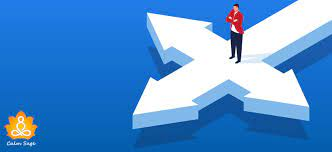 ВЫБОР СПЕЦИАЛЬНОСТИ: САМОЕ СЛОЖНОЕ РЕШЕНИЕ В ВАШЕЙ КАРЬЕРЕ
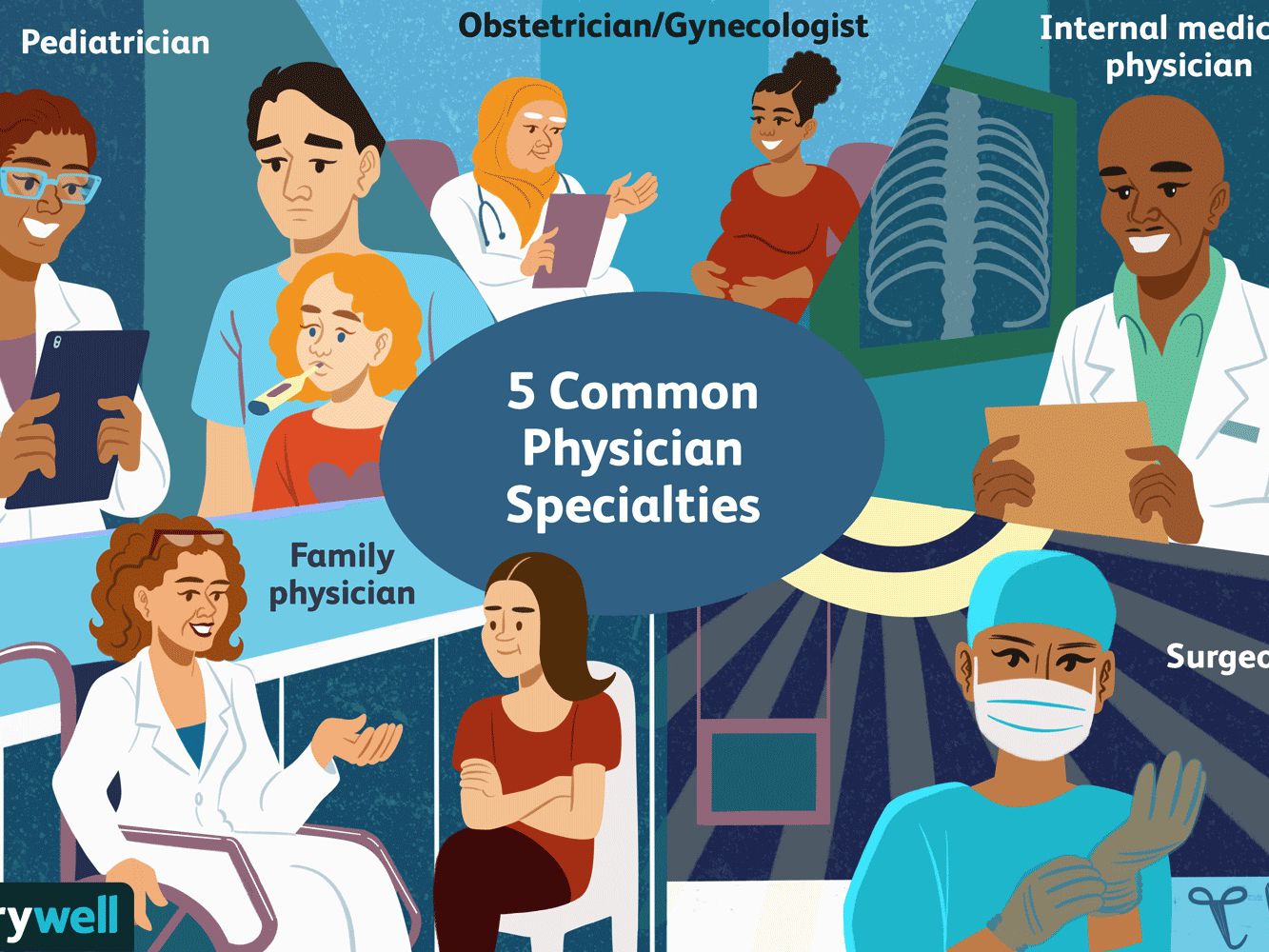 Медицина — это профессия, которая требует огромных жертв и самоотверженности.
ВЫБОР СПЕЦИАЛЬНОСТИ
ПОЧЕМУ ВЫБОР СПЕЦИАЛЬНОСТИ СТАЛ ТАКИМ СЛОЖНЫМ?
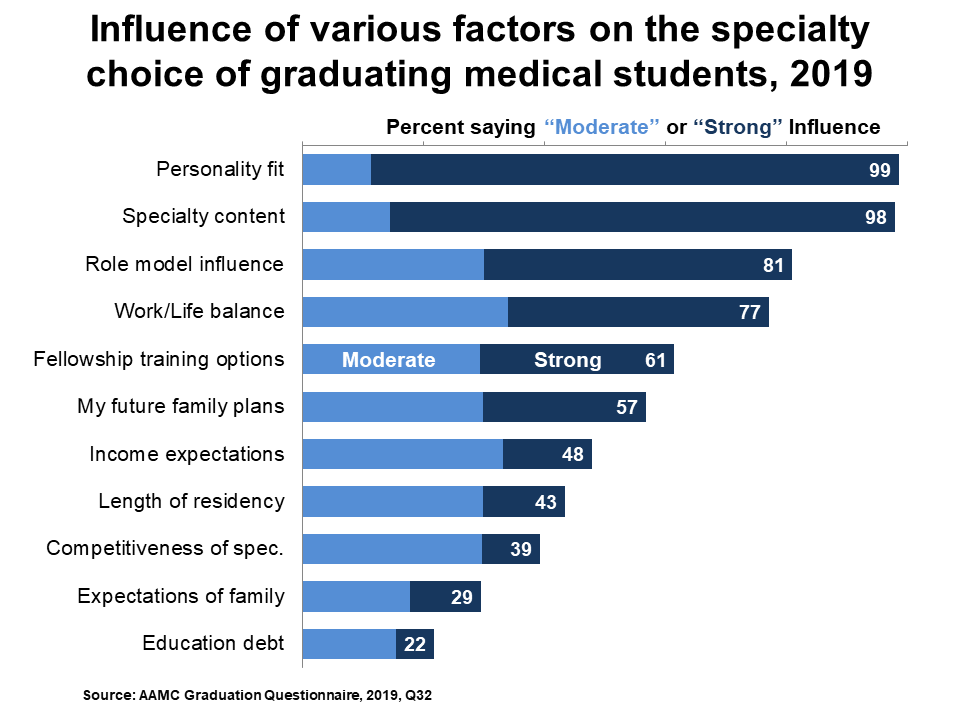 Студенты-медики сталкиваются с большим выбором, чем когда-либо
Студенты-медики имеют мало личного опыта
Недостаточно времени, чтобы изучить каждую специальность
Медицинские школы предлагают небольшое планирование карьеры
КАК НА счет ВЫБОРА «НЕПРАВИЛЬНОЙ» СПЕЦИАЛЬНОСТИ?
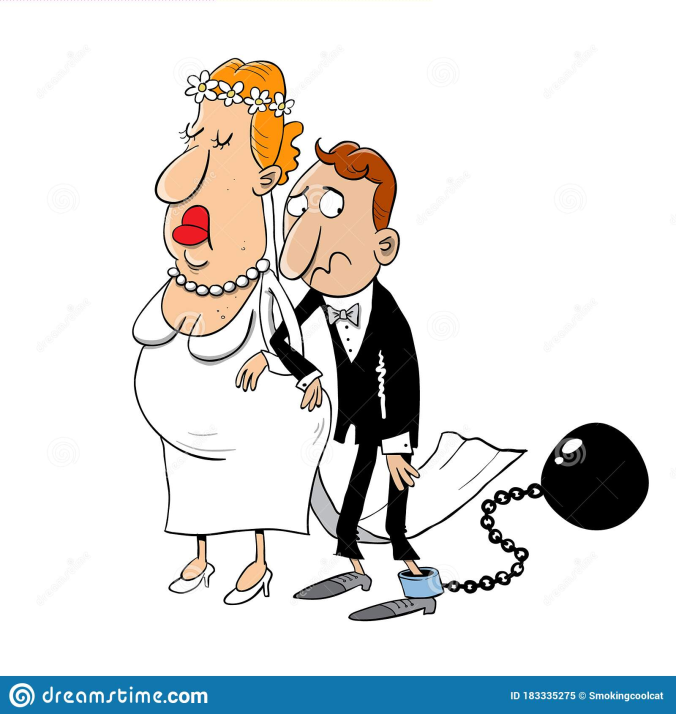 Выбрать специальность — это как выйти замуж
Хороший выбор или плохой выбор
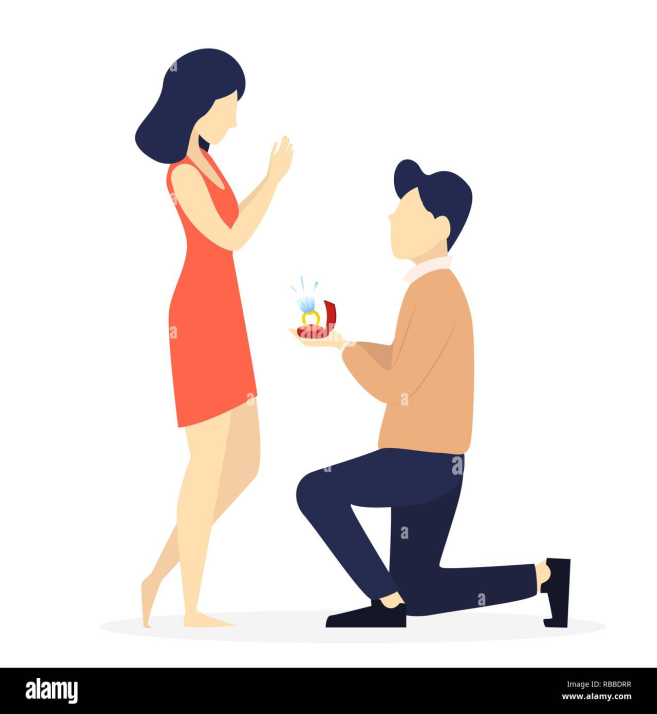 Само собой разумеется, что счастливые врачи в конечном итоге становятся лучшими врачами для своих пациентов.
Наибольшее влияние на выбор специальности оказали следующие факторы:
КОЛИЧЕСТВО КОНТАКТОВ С ПАЦИЕНТОМ
СЛОЖНОСТЬ ПОЛУЧЕНИЯ РЕЗИДЕНЦИИ ИЛИ СТИПЕНДИИ
БУДУЩИЙ ДОХОД И ПОТЕНЦИАЛ ЗАРАБОТКА
ТИП ОБНАРУЖЕННЫХ ПАЦИЕНТОВ
ПРЕСТИЖ, СТАТУС И СОЦИАЛЬНЫЕ ОЖИДАНИЯ
ВОЗМОЖНОСТИ РАБОТЫ И ПРОГНОЗЫ ОТНОСИТЕЛЬНО КАДРОВ СПЕЦИАЛИСТОВ
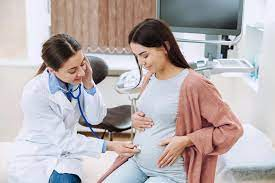 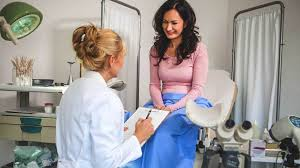 ОДНА ЖЕНЩИНА — ДВЕ специальности
ОБРАЗ ЖИЗНИ
ПРОДОЛЖИТЕЛЬНОСТЬ ОБУЧЕНИЯ В РЕЗИДЕНЦИИ
ЧТО ДЕЛАЕТ ХОРОШИЙ АККУШЕР-ГИНЕКОЛОГ?
✓ Любит работать руками
✓ Может справляться с напряженными ситуациями
с участием чувствительного предмета.
✓ Любит видеть немедленные результаты от его усилий.
✓ Имеет возможность делать быстро, уверенные решения.
✓ Любит заботиться о женщинax.
ЭТО ОСНОВНОЙ ИЛИ СПЕЦИАЛЬНЫЙ УХОД?
Акушерство-гинекология уникальна тем, что является узкоспециализированной — в медицинском и хирургическом лечении женских проблем со здоровьем — и в то же время относится к категории первичной медико-санитарной помощи.
ДАННЫЕ О ЗАНЯТОСТИ
• Распределение среди всех врачей: 4,9%
• Тип практики: 83,3% в частной практике; 10,4% в академических кругах
• Среднее количество пациентов
часов ухода в неделю: 48,7
• 11,3% испытывали трудности
в обеспечении их предпочтительных
должность
• 55,3% сообщают, что их зарплата
равен или выше ожидаемого
В OBGYN есть все
СРЕДНЯЯ КОМПЕНСАЦИЯ
Отчет о компенсации Medscape Ob/Gyn за 2021 г.
https://www.medscape.com/slideshow/2021-compensation-obgyn-6013854#23
ГЕНДЕРНЫЕ ВОПРОСЫ НА РАБОЧЕМ МЕСТЕ
РАССМОТРЕНИЕ ПРОБЛЕМ О ЗЛОУПОТРЕБЛЕННОСТИ
ДЕЛИМСЯ СОБЫТИЯМИ: МЕДСЕСТРА-АКУШЕРКИ
акушер-гинеколог
лейборист
Общий акушер-гинеколог
фето-материнская медицина
репродуктивная медицинагинекология онкология
Эндоскопическая гинекология
Женская тазовая медицина и реконструктивная хирургия
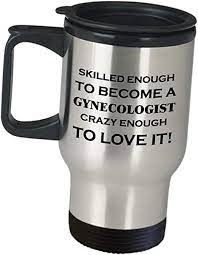 Хотя наше общество ожидает от современной медицины многого для улучшения качества жизни,
«нигде эти ожидания не выше, чем в практике акушерства и желания и ожидания иметь здорового ребенка».
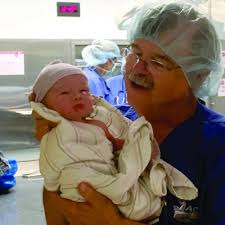 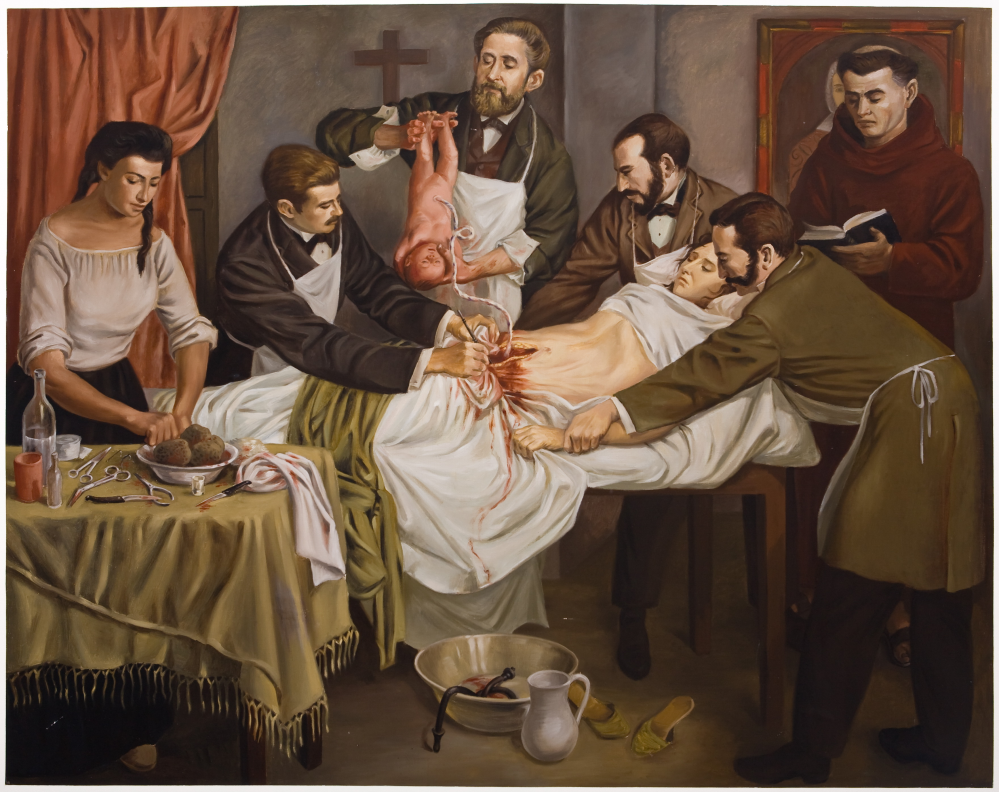 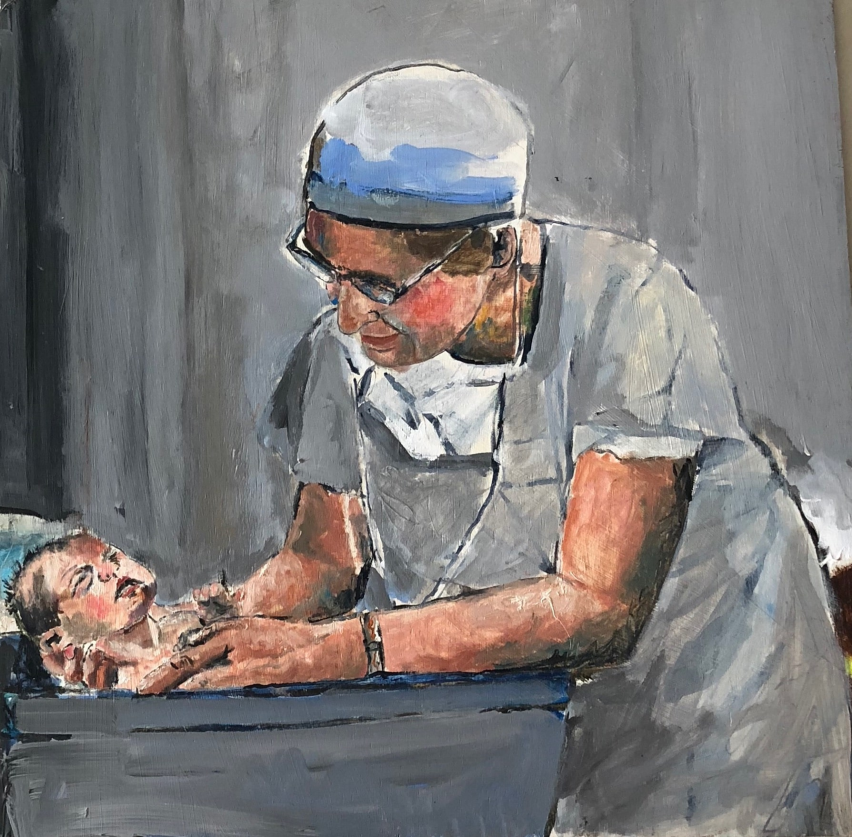 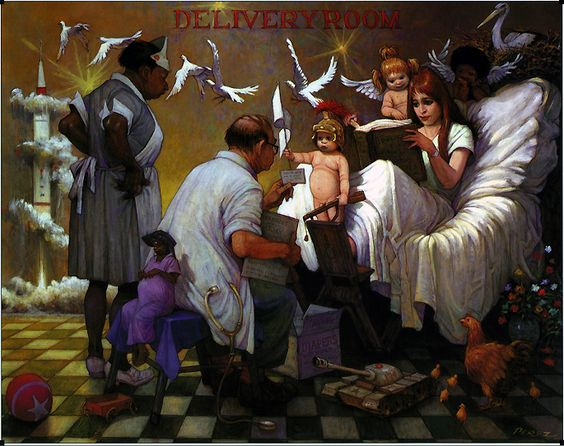 Our patients
Передовые хирургические инновации
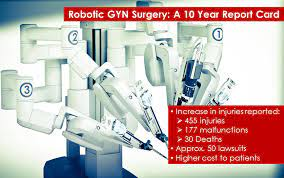 Роботизированная хирургия
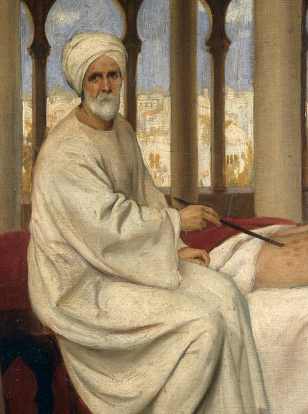 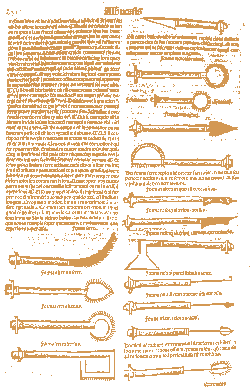 أبو القَاسِم خَلَف بن عَبَّاس الزَّهْرَاوِيّ (المتوفي بعد سنة 400 هـ/1013 م) المعروف في العالم الغربي باسم Abulcasis
Аль-Захрави представил более 200 хирургических инструментов, в том числе различные виды скальпелей, ретракторов, кюреток, клещей, зеркал, а также инструменты, предназначенные для излюбленных им техник прижигания и лигатур.Впервые описал внематочную беременность
Гинекология  – основнаяхирургическая специальность Первая публикация Рауля Палмера по современной диагностической лапароскопии появилась в 1947 г.
Передовые медицинские инновации
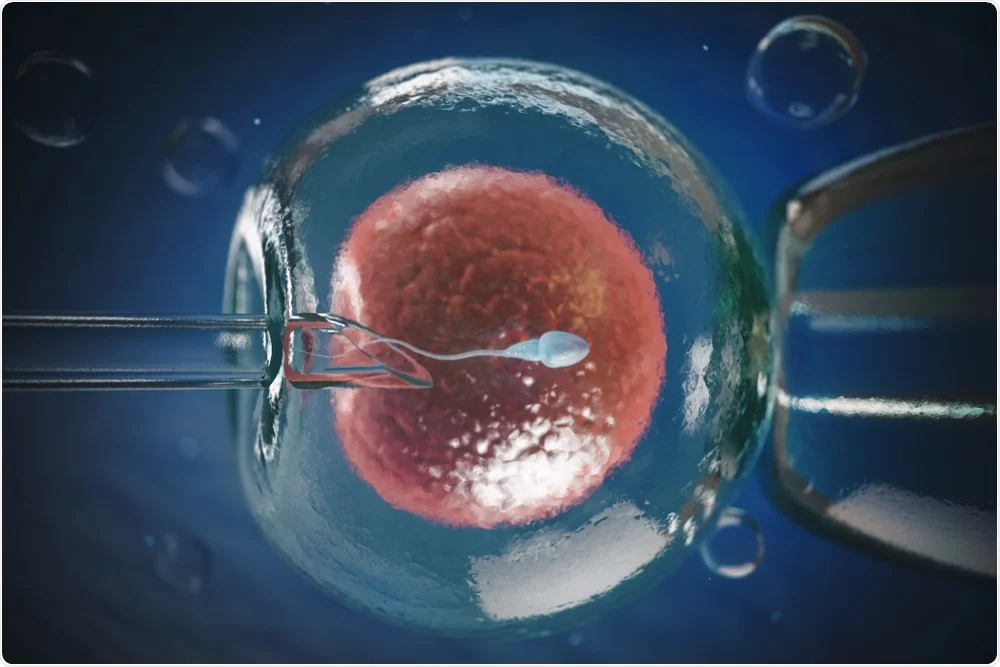 ВРТ-ЭКО, ИКСИ
Передовые методы фето-материнская медицина и визуализации
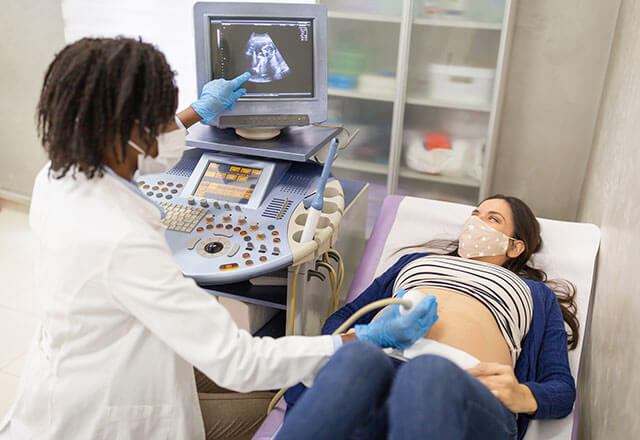 фето-материнская медицина
Создатель Кокрановской библиотеки
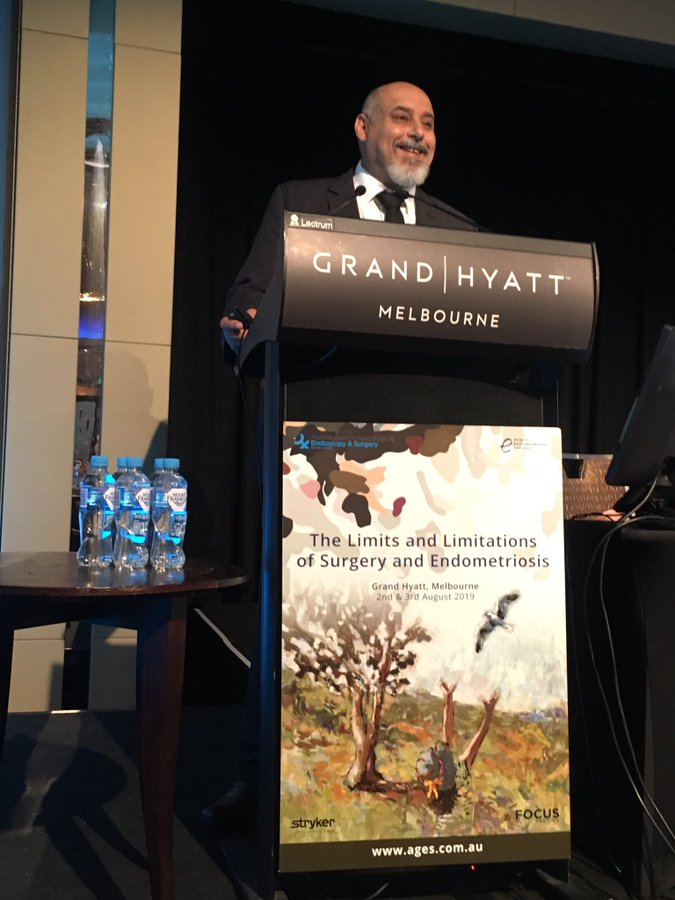 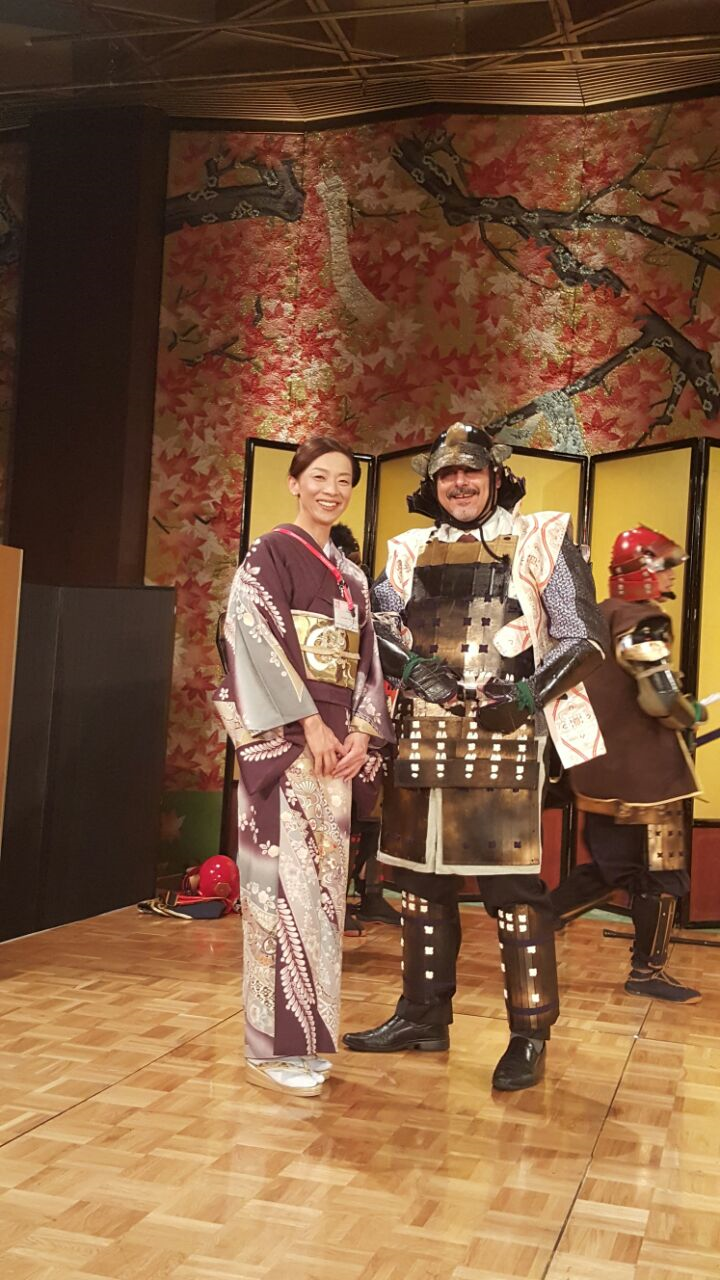 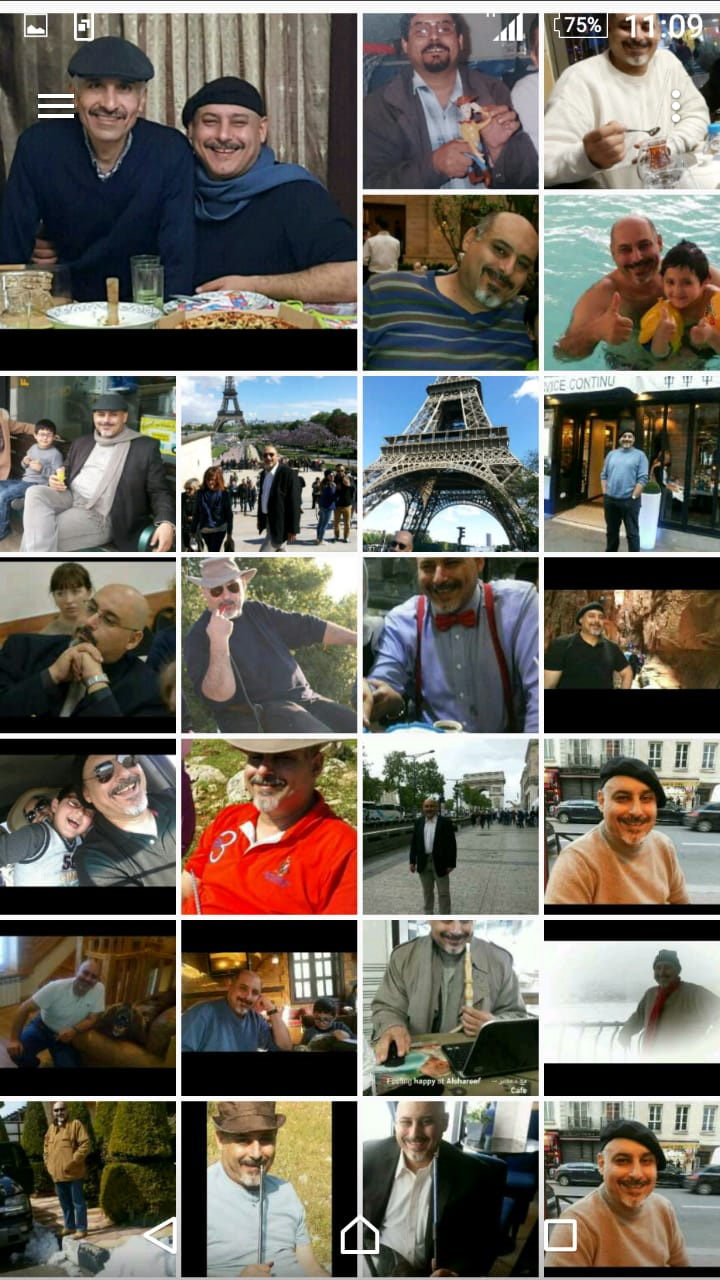 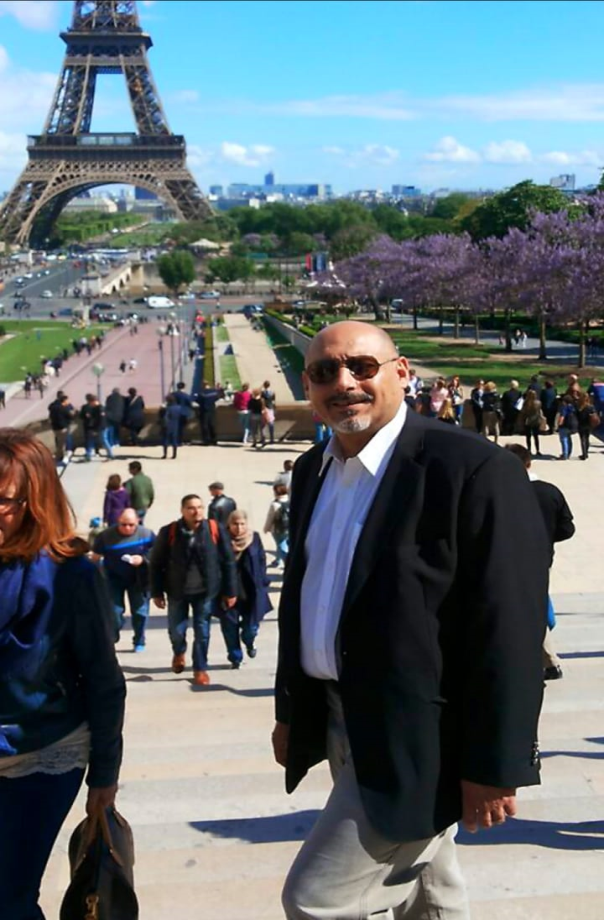 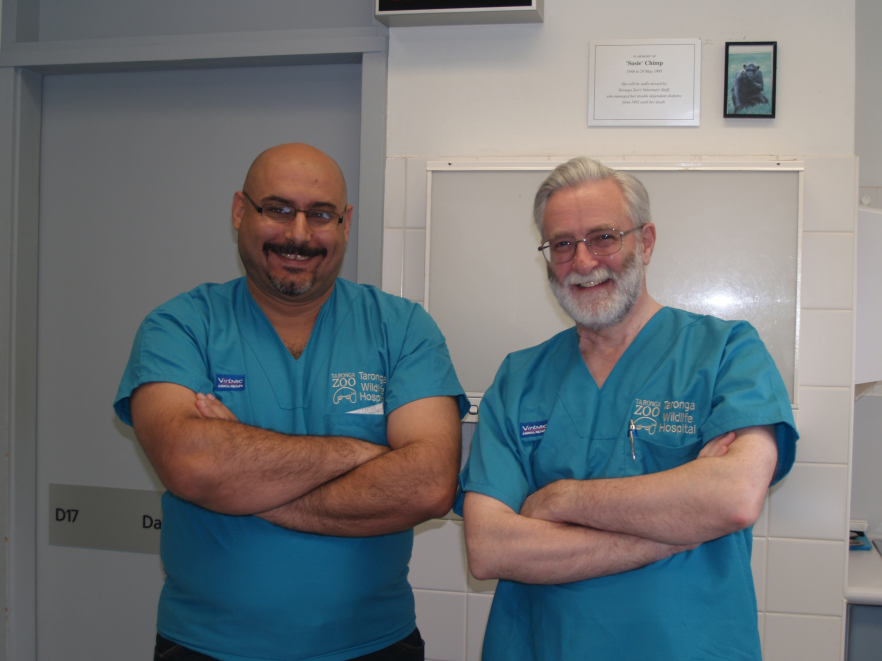